Repaso evaluación 2
Música 6ºbásico
Colegio Sao Paulo
16/05/2024
Toca la siguiente escala de Do Mayor en tu instrumento.
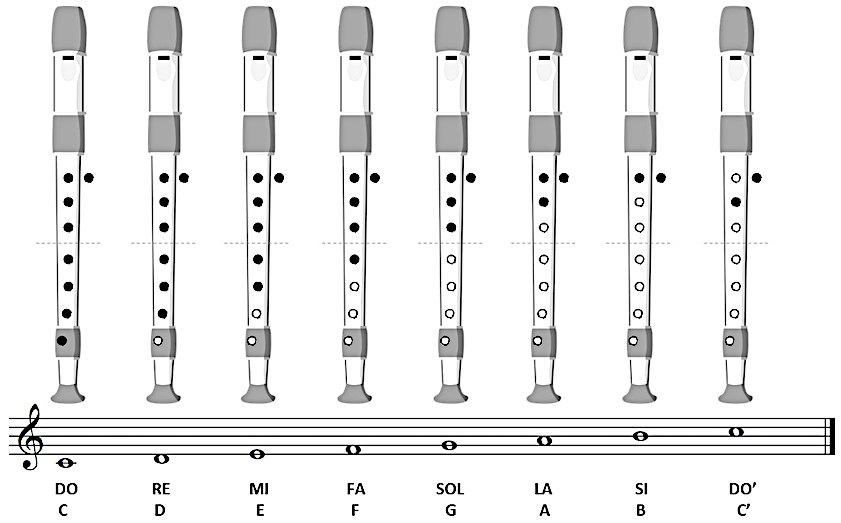 Antes de tocar la melodía en tu instrumento musical, percute con tus manos el ritmo de las figuras rítmicas de los 4 compases.
“Rin del angelito”
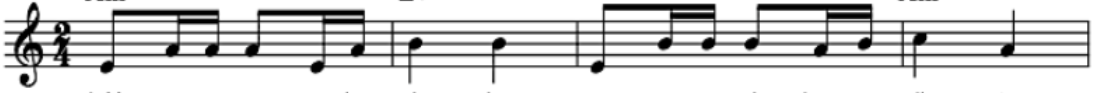 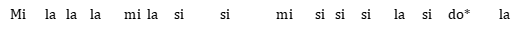 2. Con un pulso lento toca en tu instrumento musical los primeros dos compases. 
3. Después practica los siguientes 2 compases a un pulso constante.
De forma grupal canta los dos versos de la canción:

Ya se va para los cielos  
ese querido angelito A rogar por sus abuelos,  
por sus padres y hermanitos 

Cuando se muere la carne,  
el alma busca su sitio Adentro de una amapola  
o dentro de un pajarito